Community Solar Coming Soon to a Rooftop Near You
Panelists: 
Tria Case, CUNY
Ben Mandel, NYC Mayor’s Office of Sustainability
Christopher Raup, Con Edison
Moderator: 
Bomee Jung, New York City Housing Authority
CSS Campaign and Construction
CSS in Action
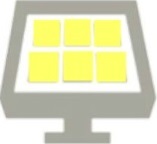 Building Owner / Host Site
Contracts with Project Owner / Developer
Upon activation of PV receives tax credit
$
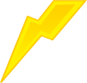 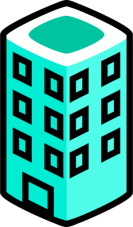 Lease
 Payment
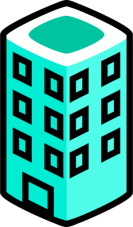 Host Site
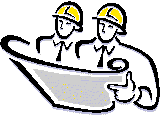 Negotiates w/ Host
Manages/Receives Subscriptions & Utility Billing
Builds PV Installation
PV Owner & Developer
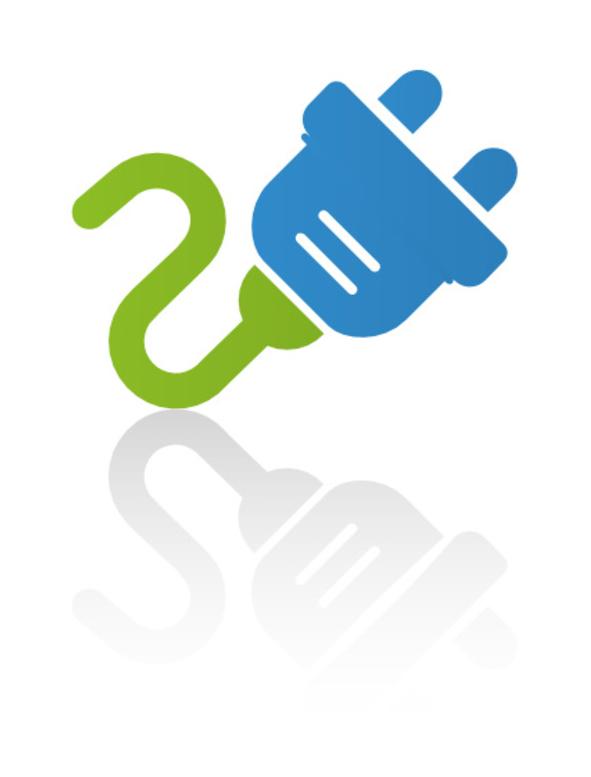 e-
C
PV Owner Manages/ Maintains
Utility
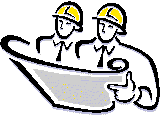 Utility Credits
Subscription Payment
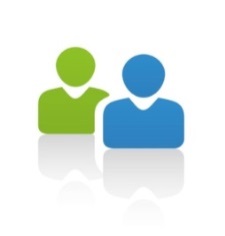 Community Subscribers
Pays subscription to PV Owner/Developer to participate in the Community Shared Solar Project
$
CSS Subscribers
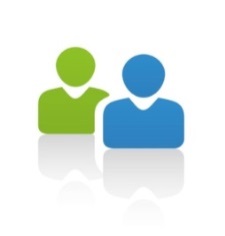 Community Solar Coming Soon to a Rooftop Near You
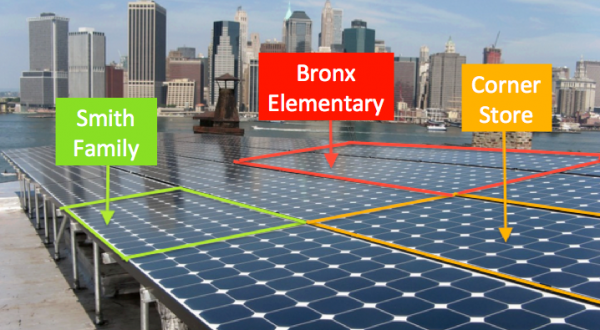